河南省高校学生资助系统
操作培训
学生资助服务中心
二〇一九年九月
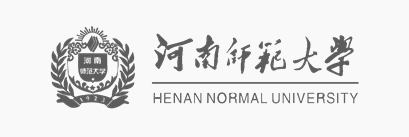 一、高校学生资助系统基本流程介绍
二、学生账户登录及基本操作
三、学院对学生信息审核操作
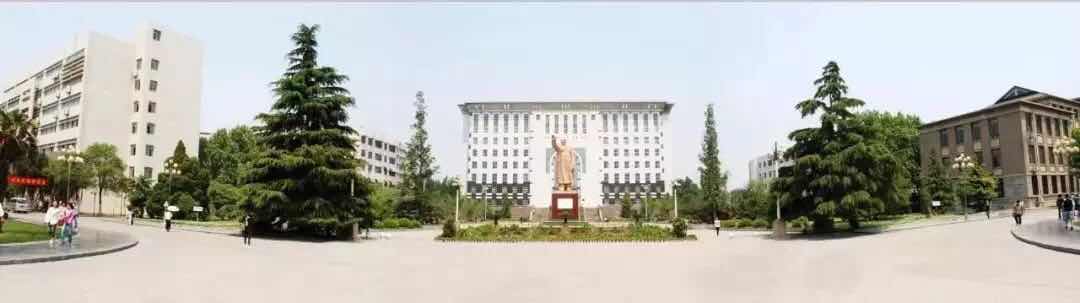 一、高校学生资助系统基本流程介绍
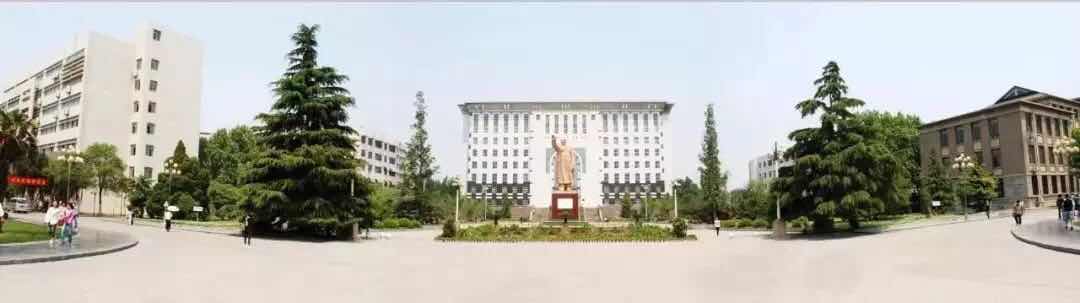 高校用户及学生用户登录网址
学院：
 http://ywxt.gxzz.haedu.gov.cn
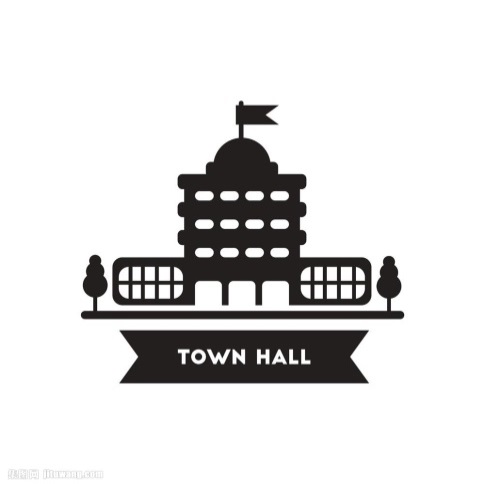 学生用户：
方式一：在手机浏览器输入网址：gxzz.haedu.gov.cn


方式二：微信扫码登录
学校代码：10476
初始密码：身份证后六位（末尾X大写）
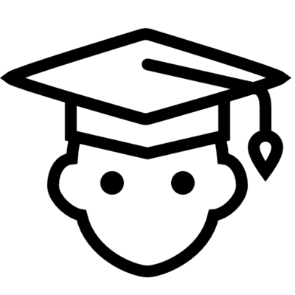 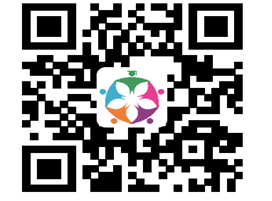 二、学生账户登录及基本操作
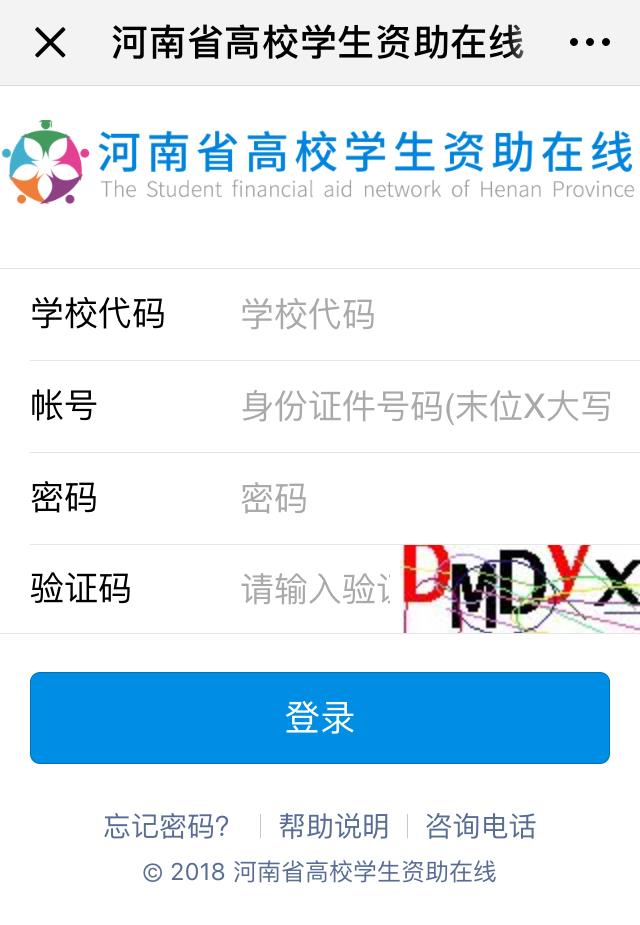 学生系统登录方式：
方式一：手机浏览器登录gxzz.haedu.gov.cn

方式二：微信扫码登录





学校代码：10476
初始密码：身份证后六位（末尾X大写）
10476
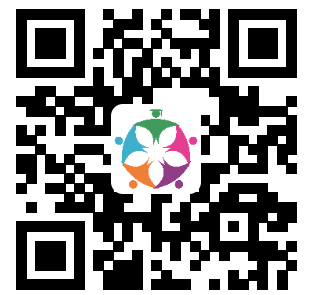 2.1 学生基本信息填写
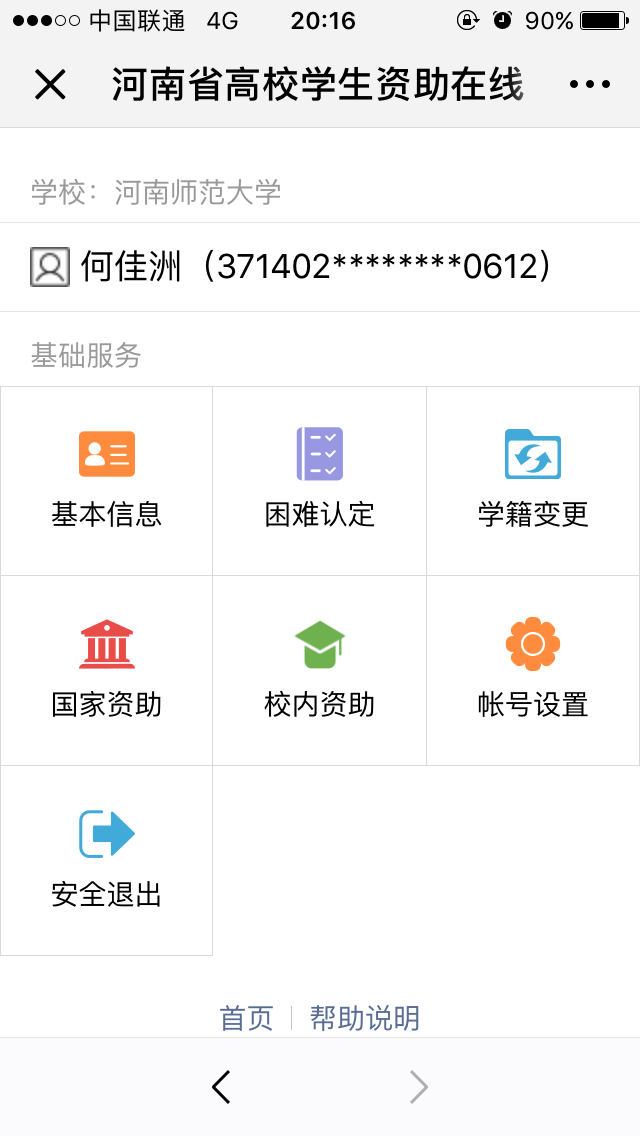 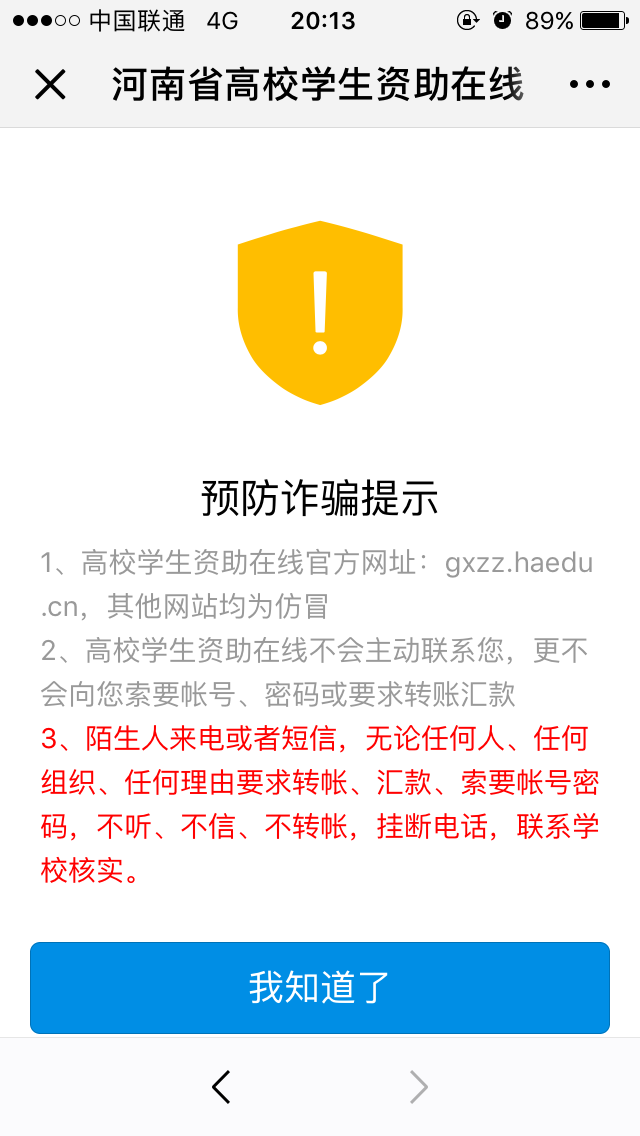 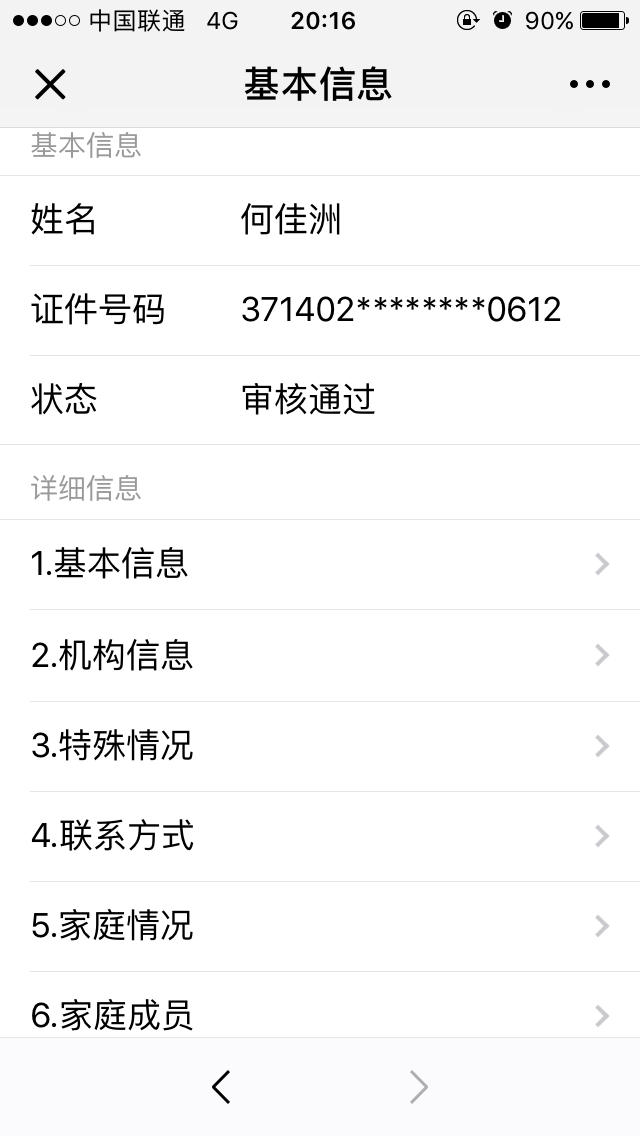 1.基本信息
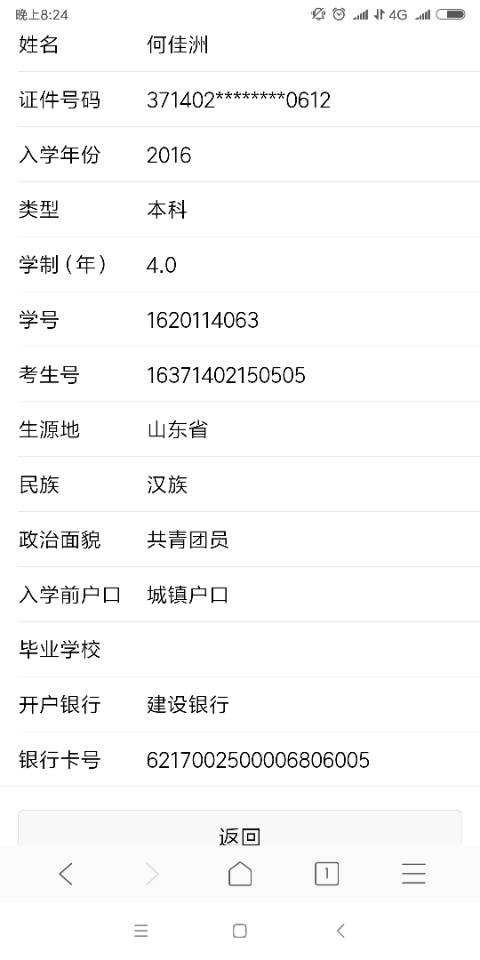 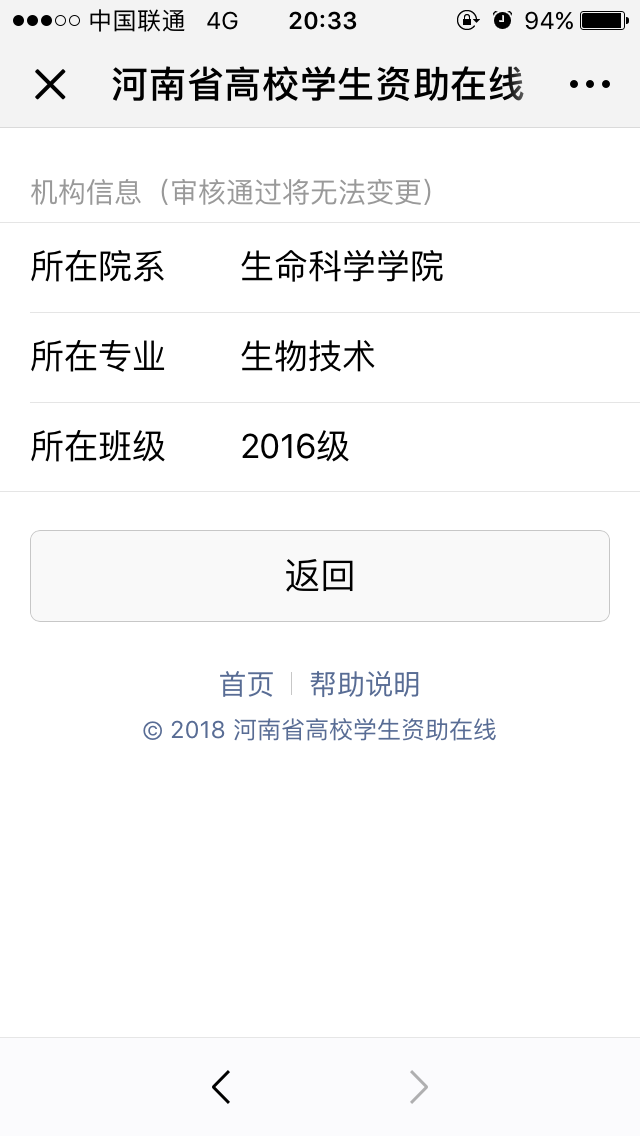 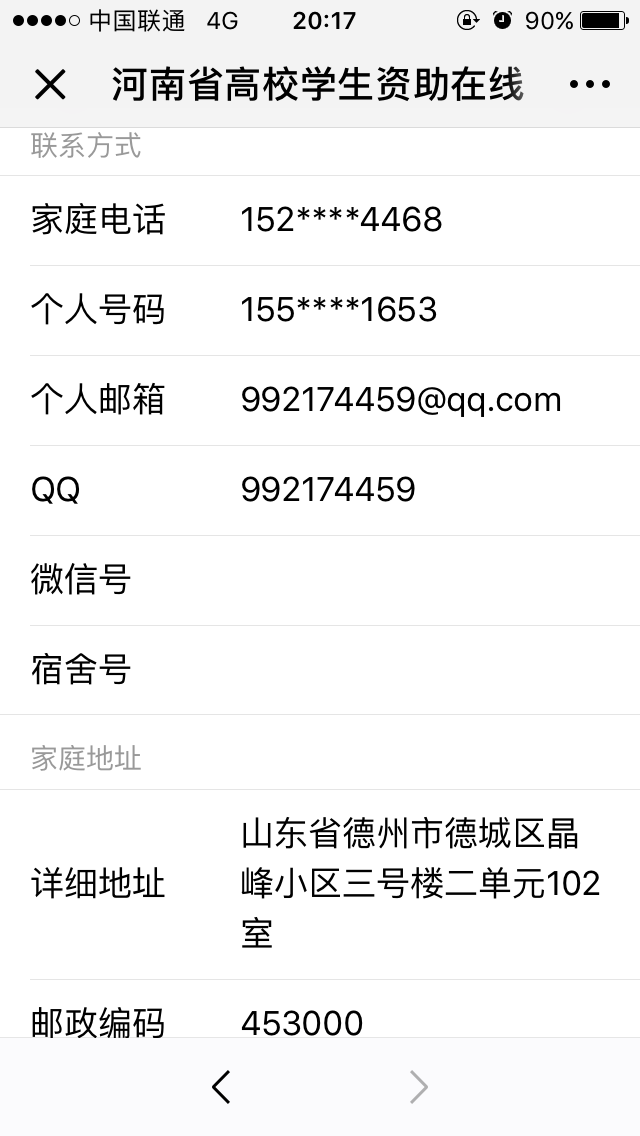 2.机构信息
4.联系方式
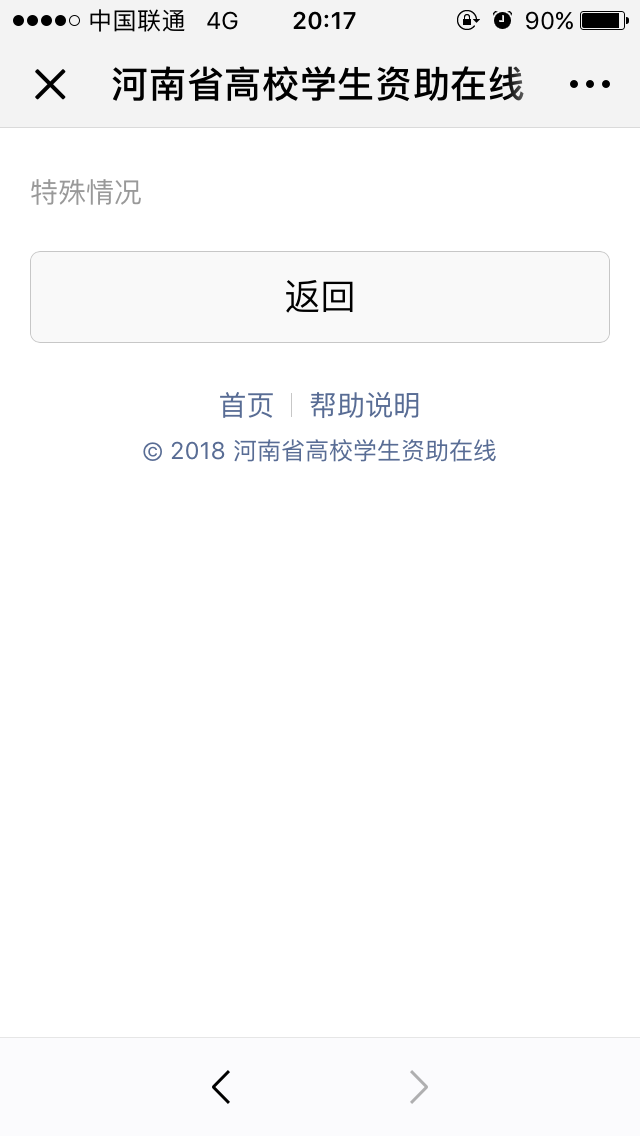 3.特殊情况
5.家庭情况
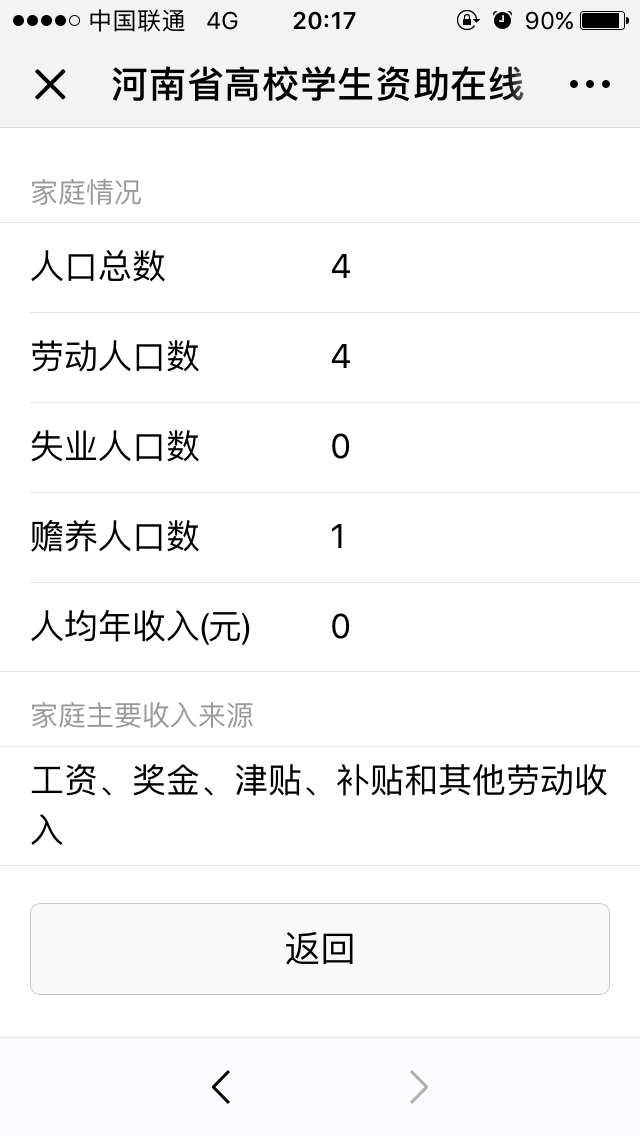 户口本上的人口数
劳动人口数填写家庭18岁以上，除在校就读学生外，家庭可就业、参加劳动的人口数
失业人口数一般为城镇户口学生填写，填写家庭18岁以上，除在校就读学生外，男性成员60岁以下，女性成员55岁以下，有工作能力，要求就业而未能就业的人口数。务农不属于失业。
赡养人口数填写家庭中男性成员60岁以上，女性成员55岁以上，无其他经济来源、完全依靠就业者供养的人口数
人均年收入=家庭上年收入/人口总数
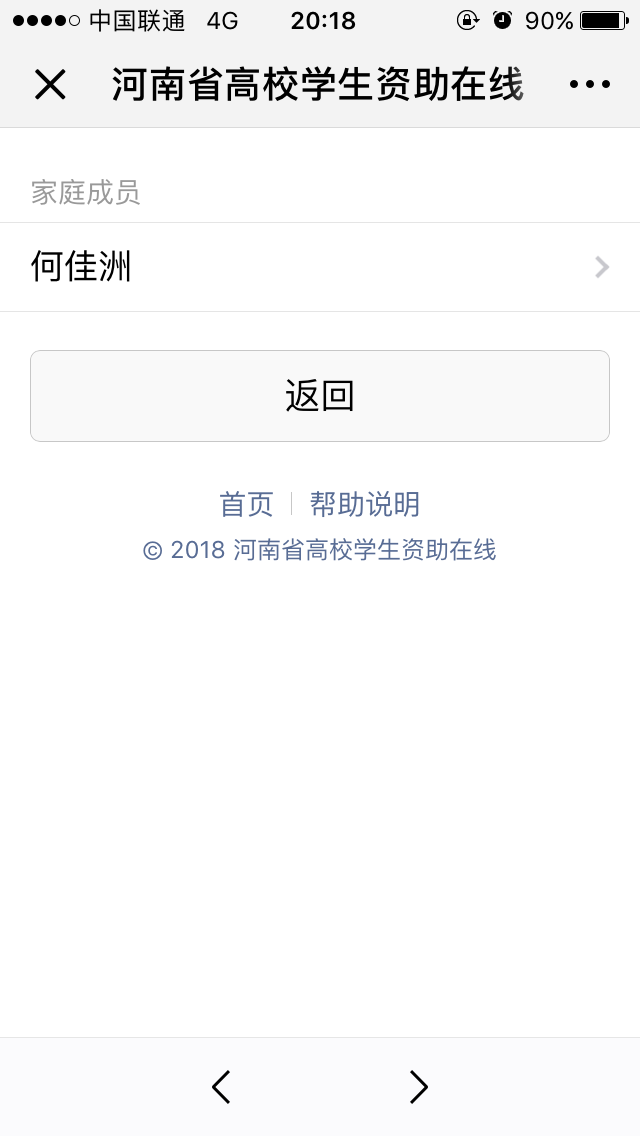 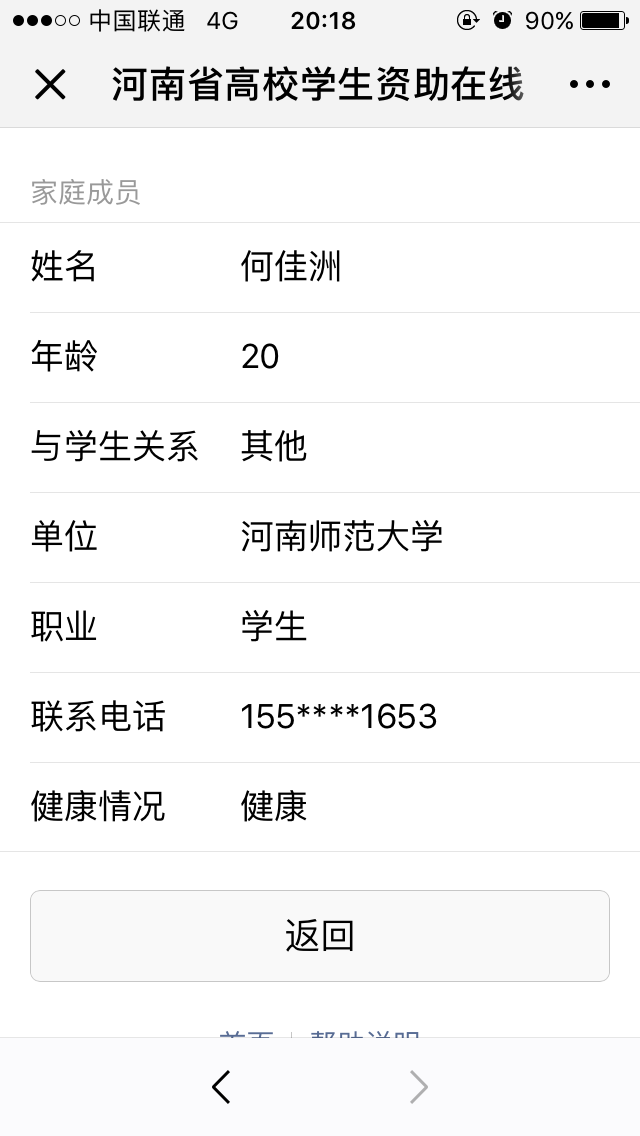 6.家庭成员
2.2学籍变更
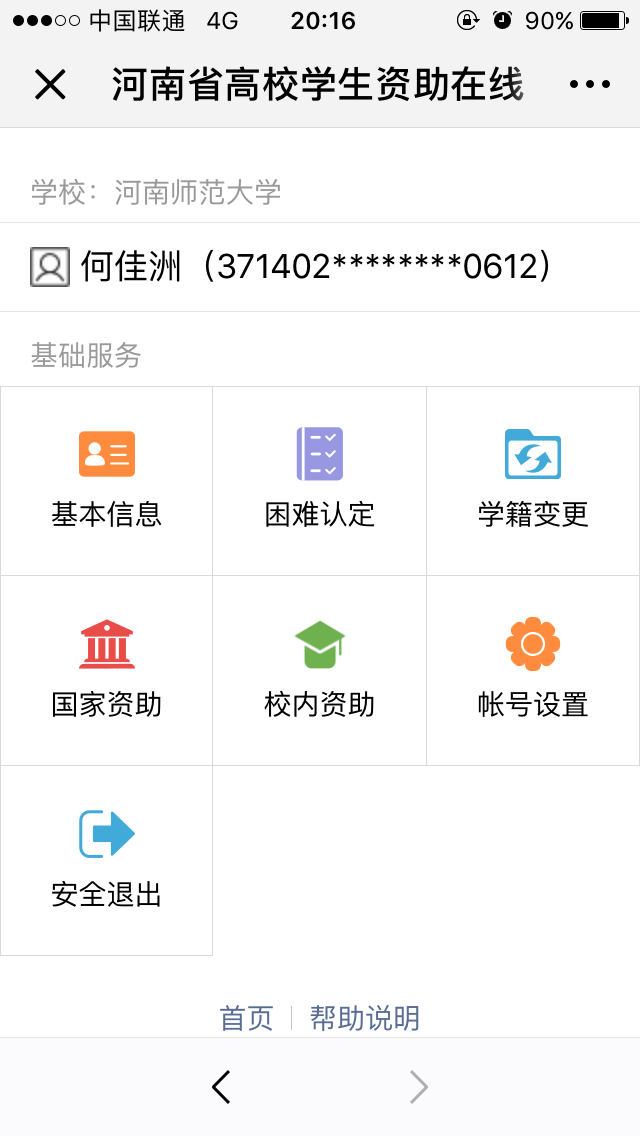 上学年已经完善过基本信息，但新学年中出现转专业、转学院等情况，须学生进行学籍信息变更申请。
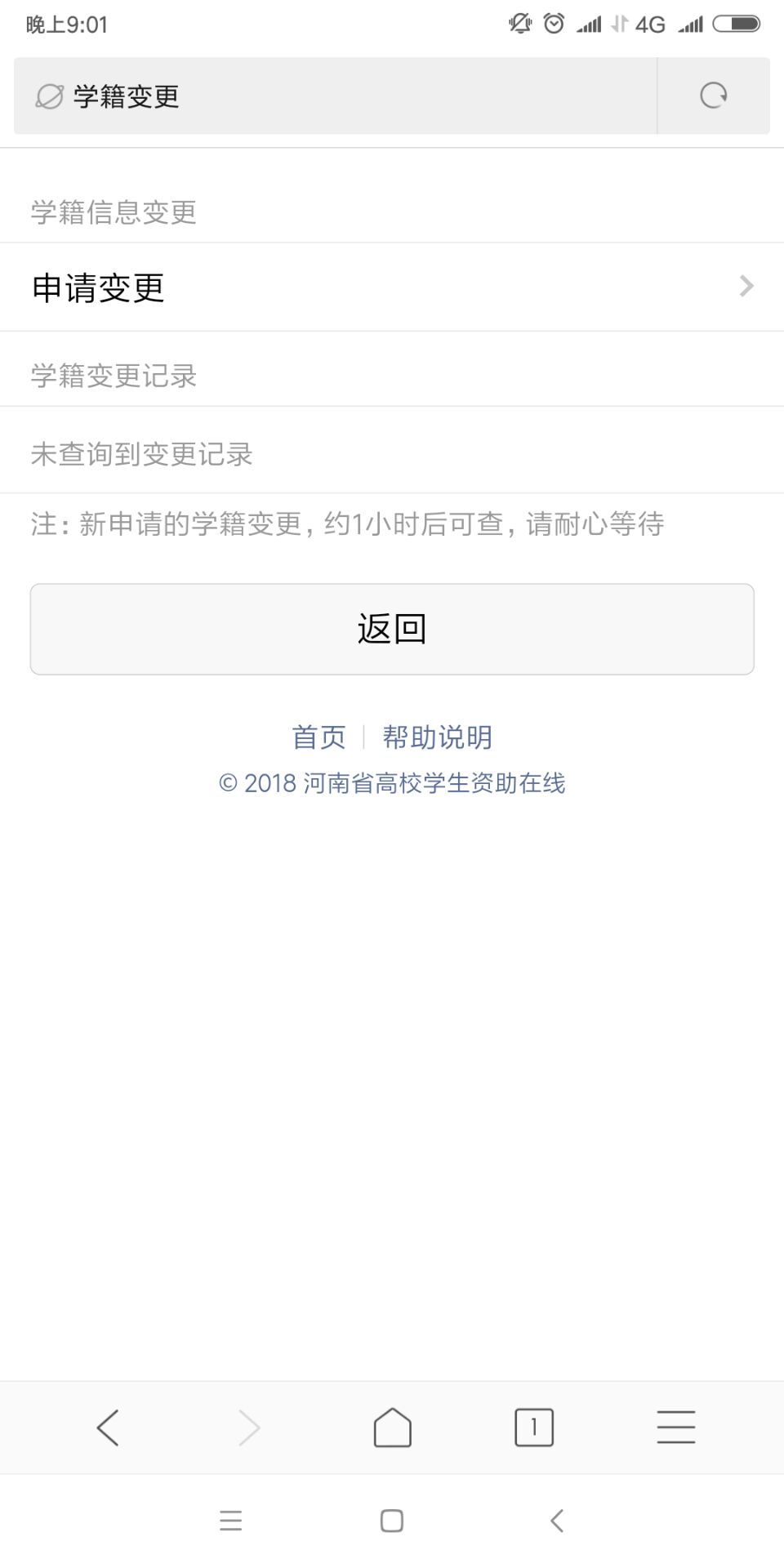 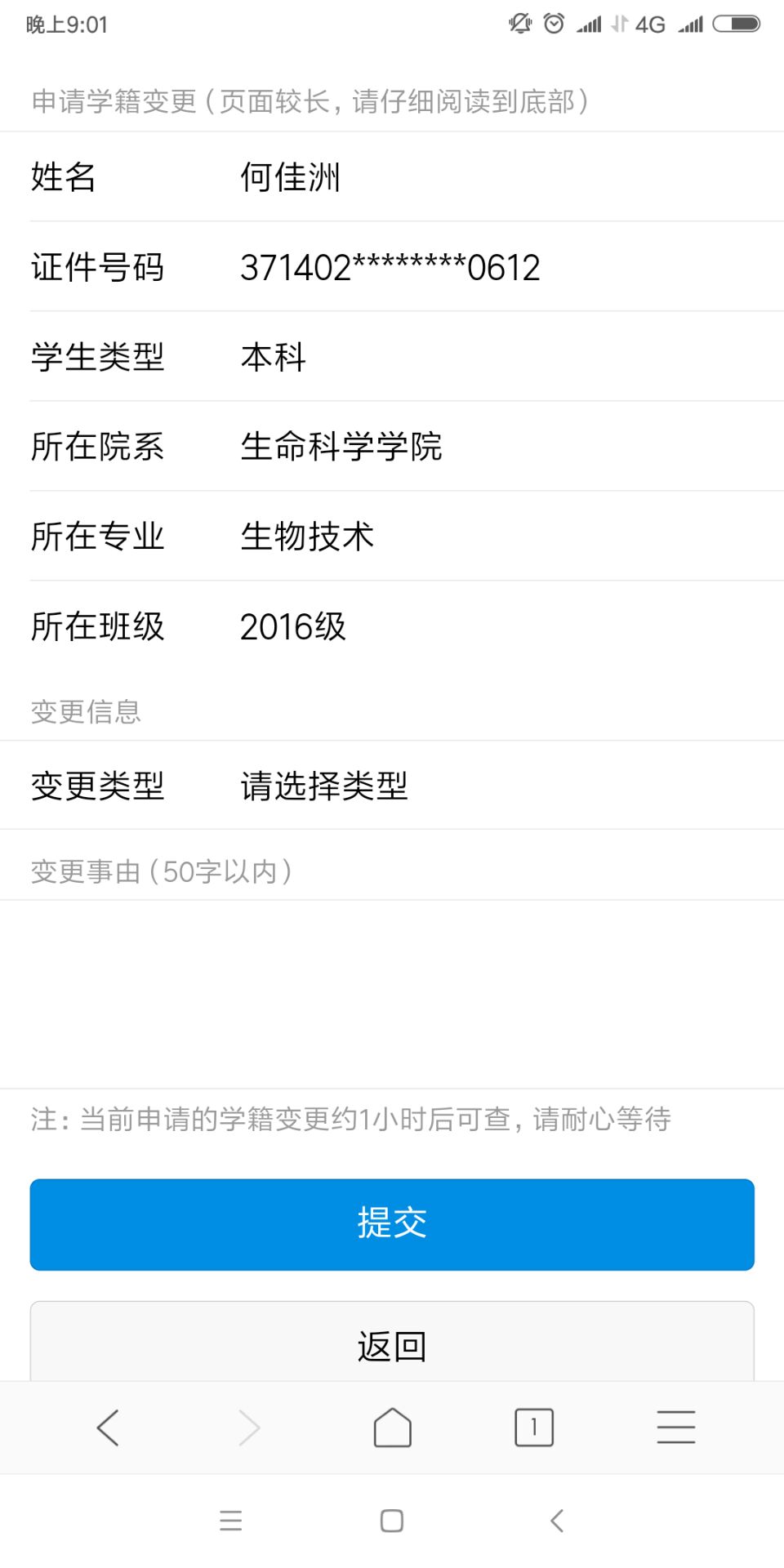 学生点击学籍信息变动，根据系统提示选择学籍变动类型并选择现在实际所在院系专业班级，并如实填写变更事由。
2.3 困难认定申请及审核
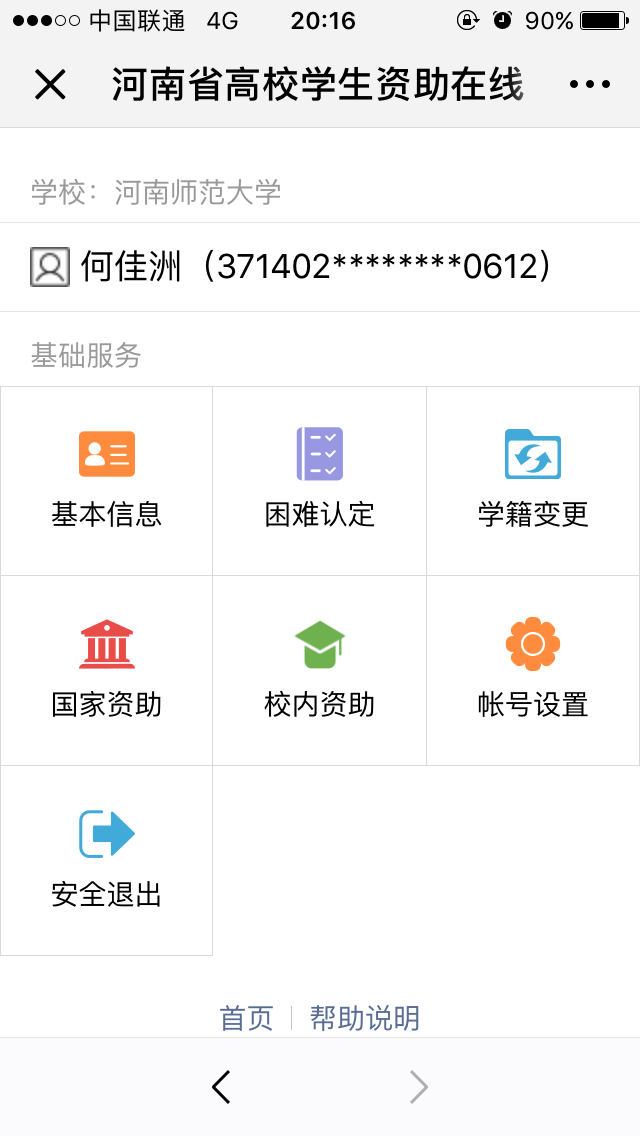 基本信息学院审批通过后，申请国家励志奖学金、助学金的学生须登录系统进行困难认定信息填写。
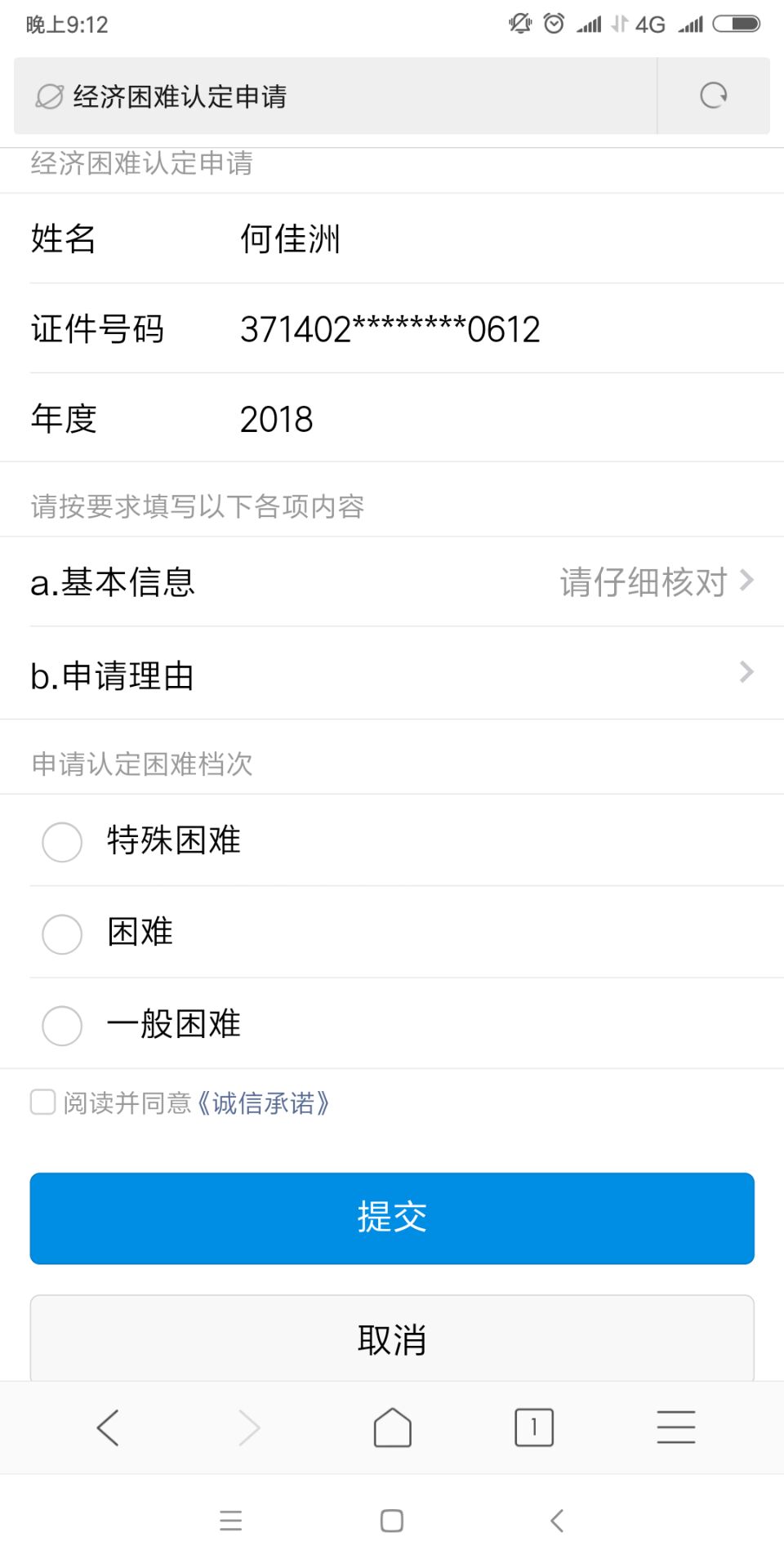 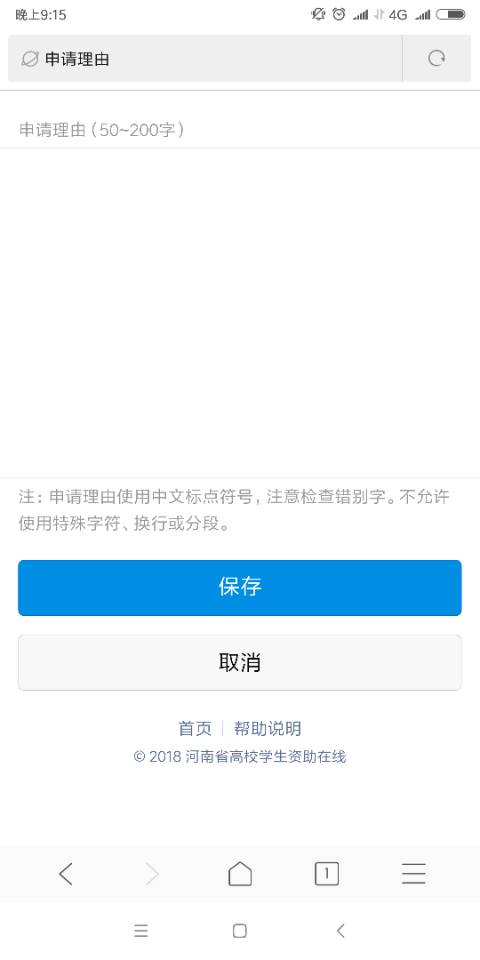 2.4学生提交困难认定申请并通过学院审核后，可在线进行国家      励志奖学金、助学金申请（国家奖学金申请不需要困难认定）
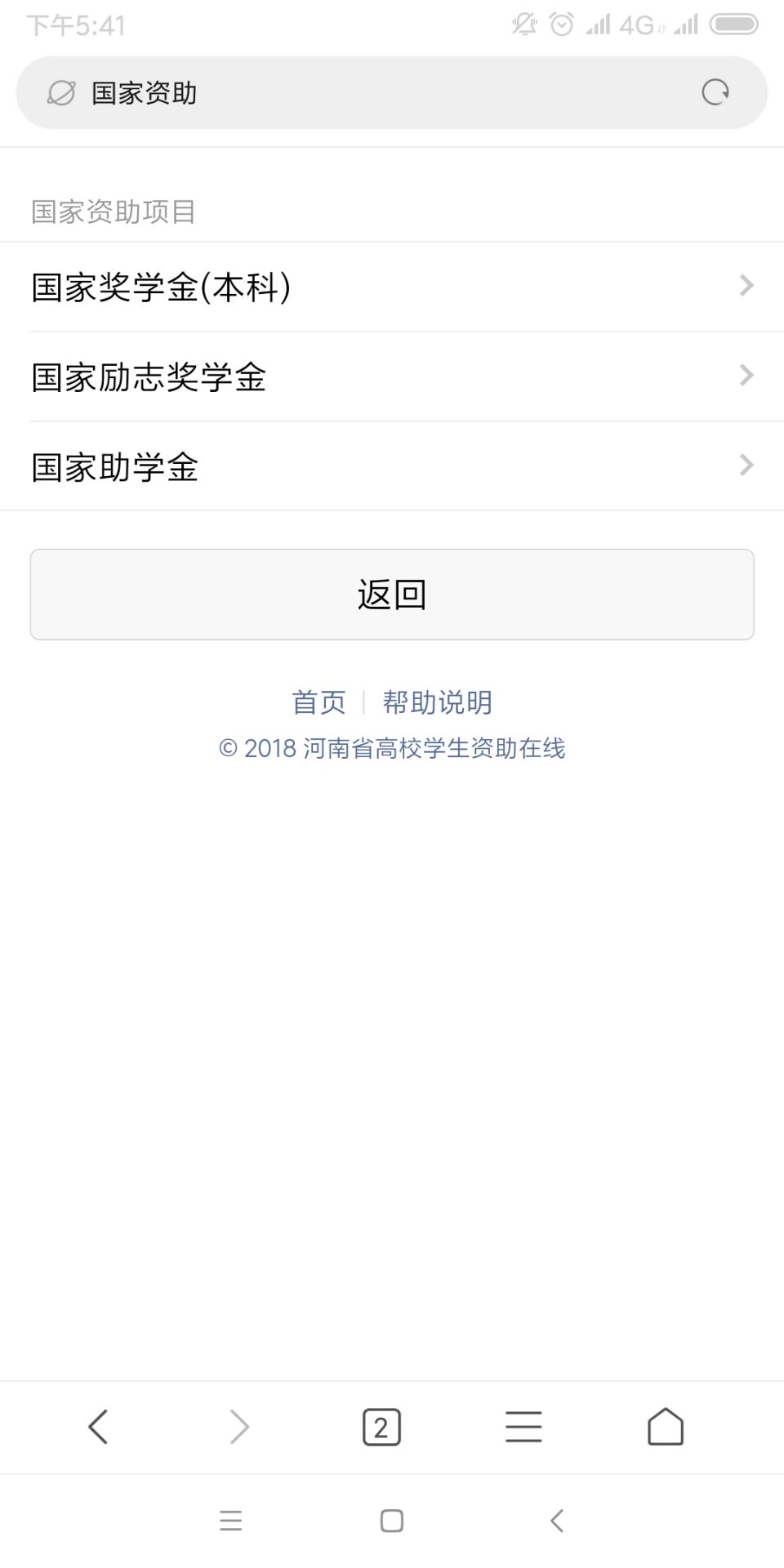 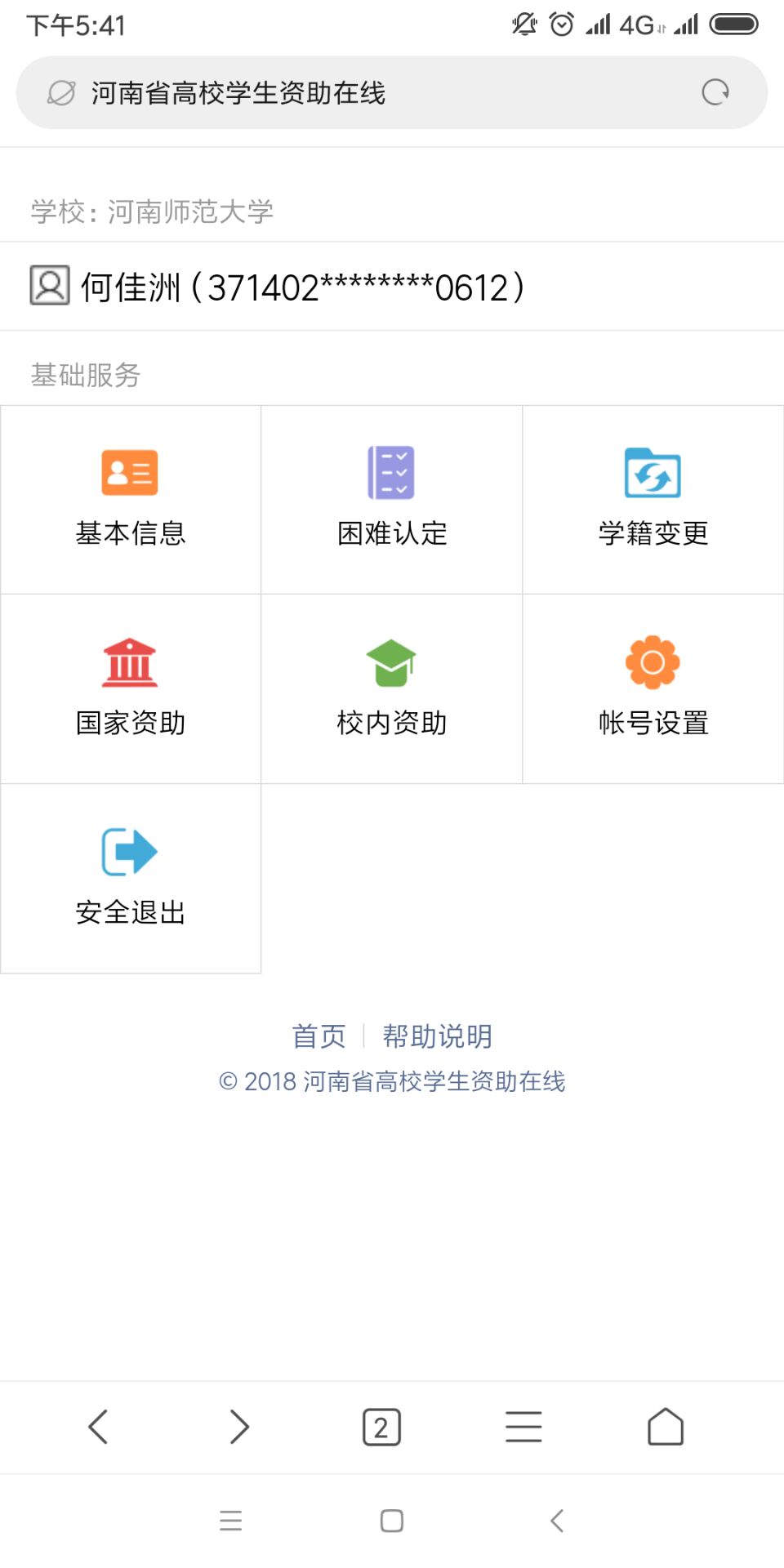 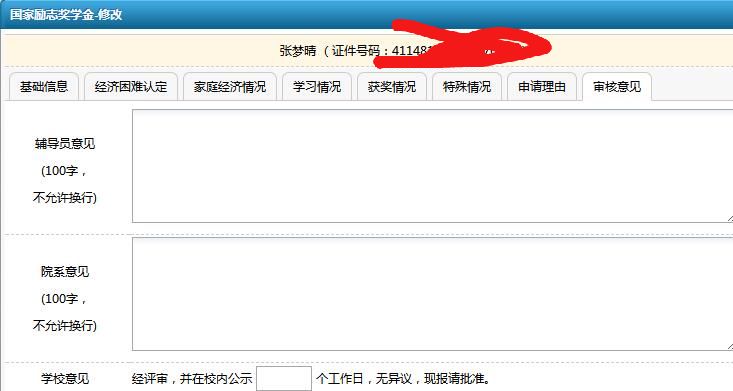 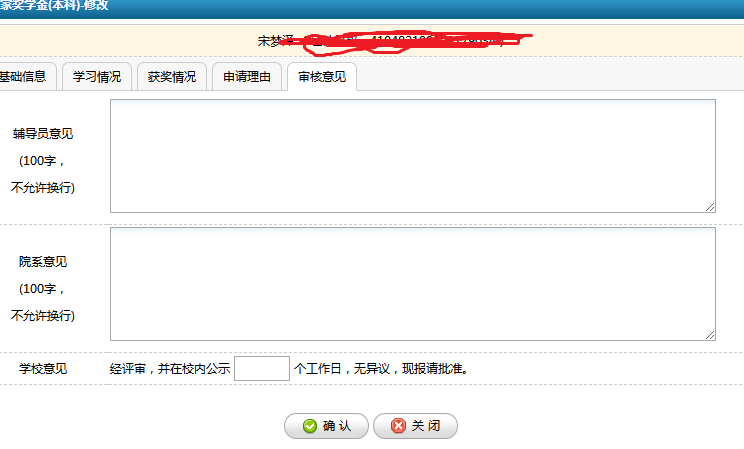 励志奖学金中审核意见同一不填
三、学院对学生信息审核操作
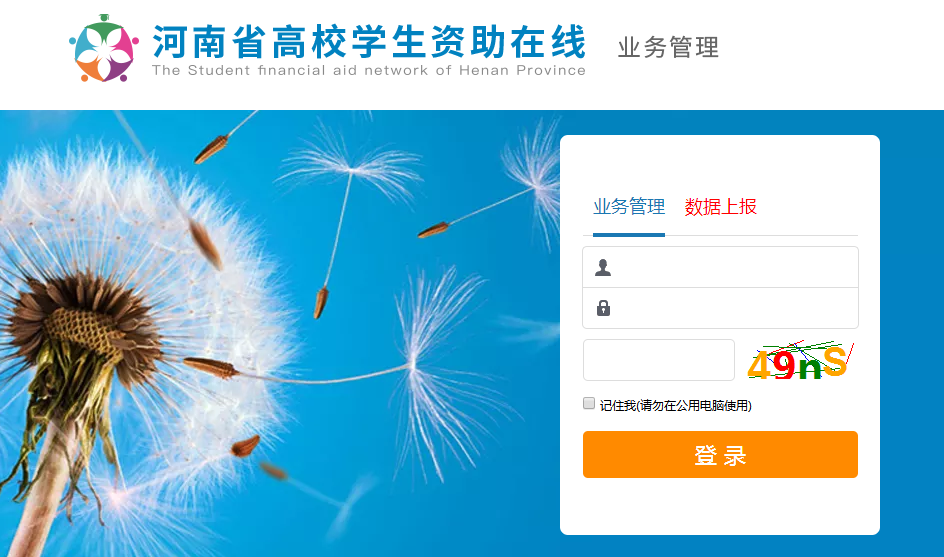 3.1 学院首先要对学生基本信息进行审核。
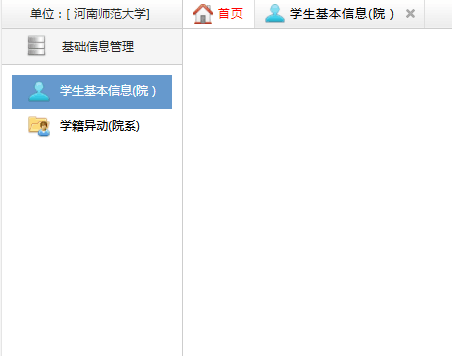 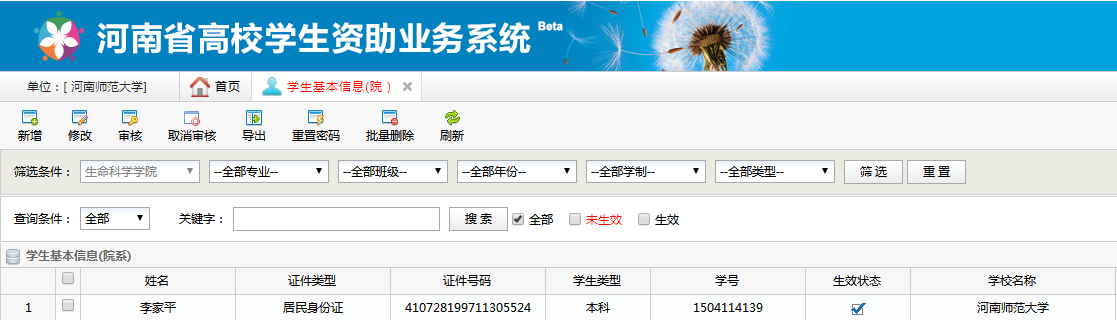 3.2 学院对学籍异动同学进行审核。
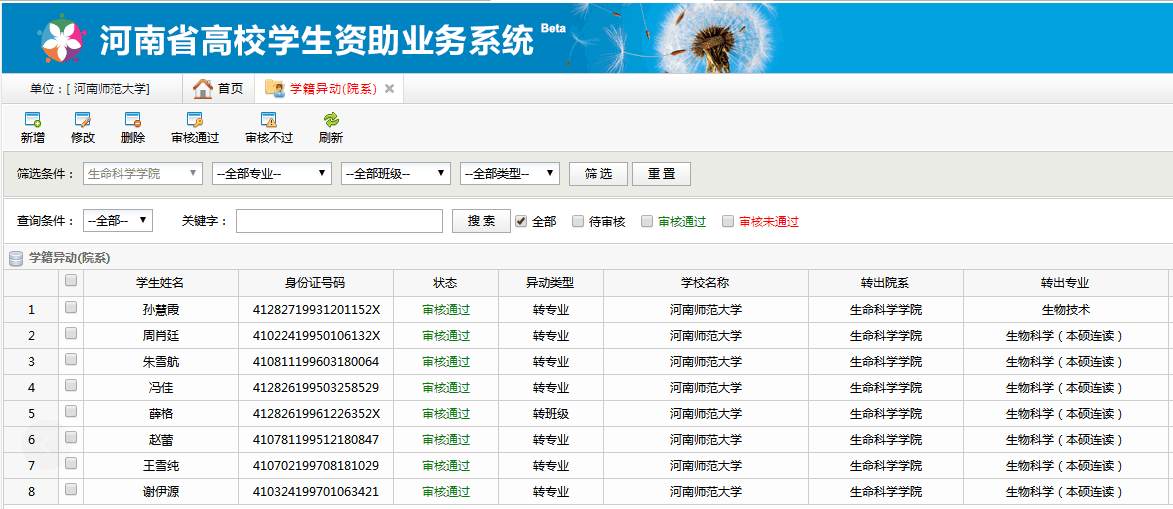 3.3 学院对填写困难认定的学生进行困难等级认定（特别困难、比较困难、一般困难），对相同困难等级学生进行批量认定审批。
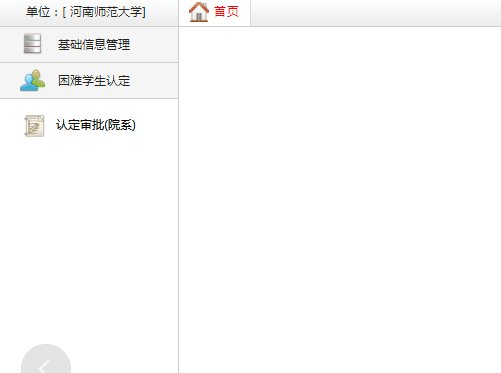 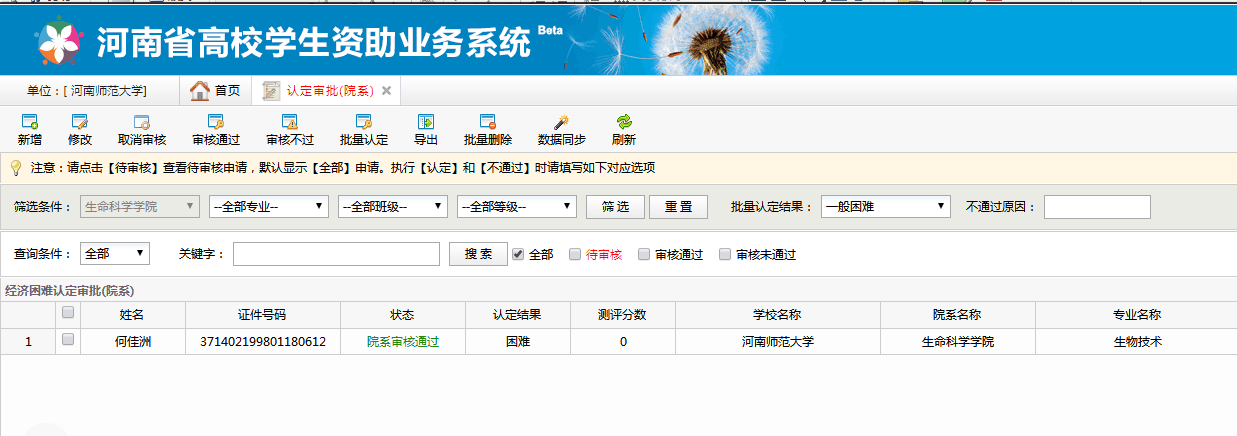 3.4 国家奖学金、国家励志奖学金可进行批量审核通过。
国家助学金需首先批量选中学生数据进行批量“调整档次”以确定学生受助档次。批量调整档次后，再进行批量审核通过。
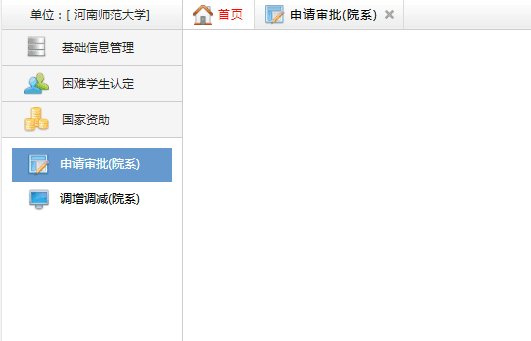 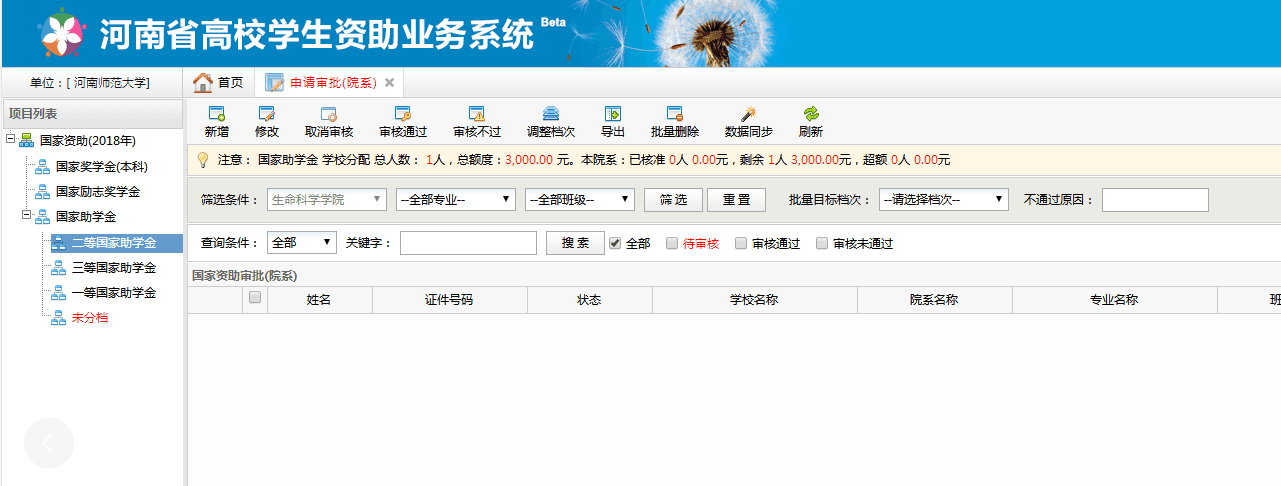 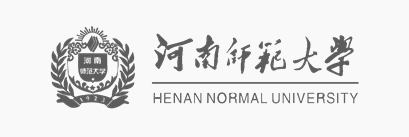 谢谢大家！